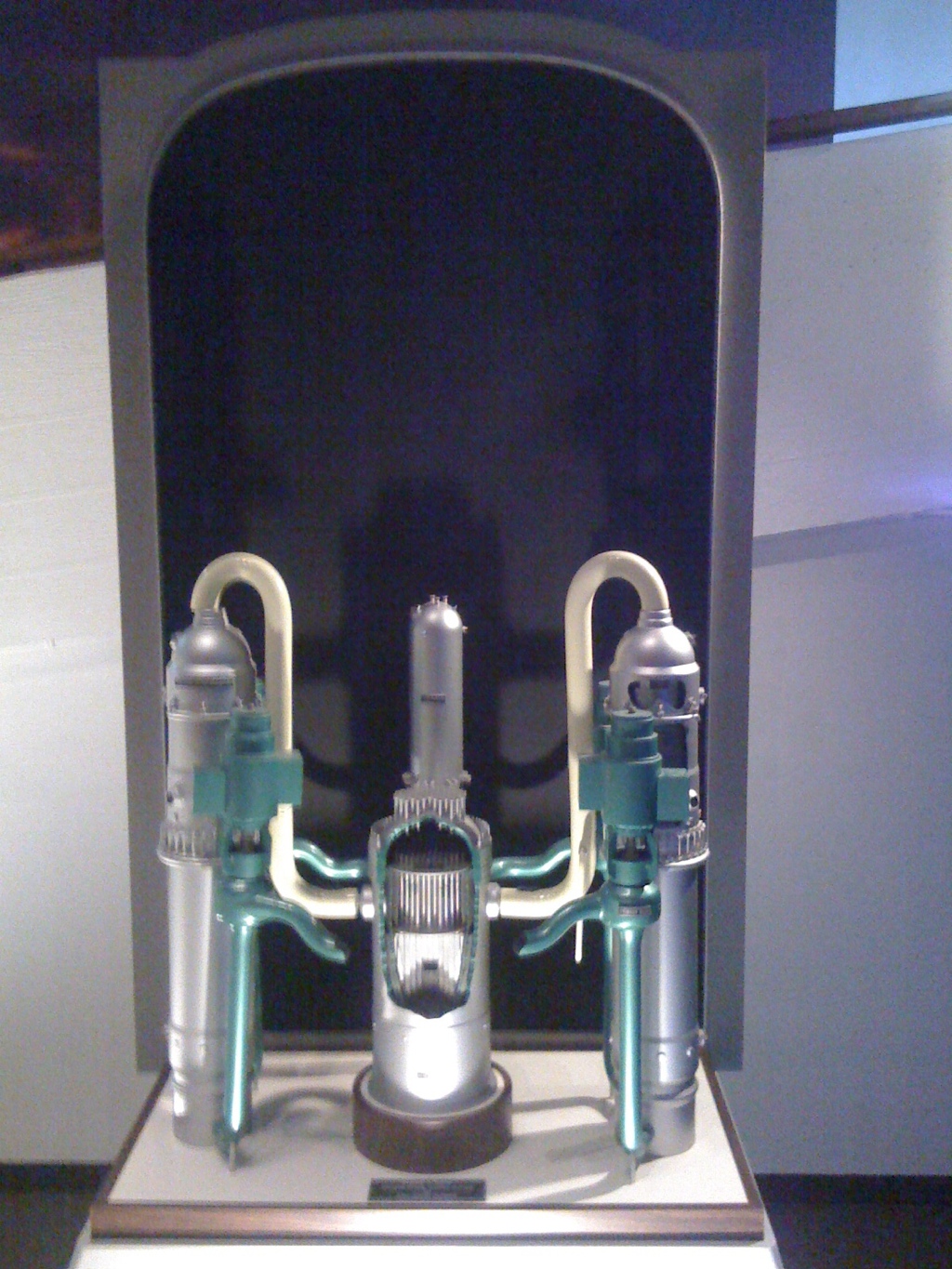 Reactor Safety
[Speaker Notes: Key Points:
	Reactor Design
	  -barriers
	  -reactivity feedbacks (for normal people!)	
	Emergency Systems
	Human imperfection
	
	Events- TMI, Chernobyl, Fukushima

	Progress- first reactors built since the 70’s are better!
		** but even today nuclear has the best safety record of ANY power source]
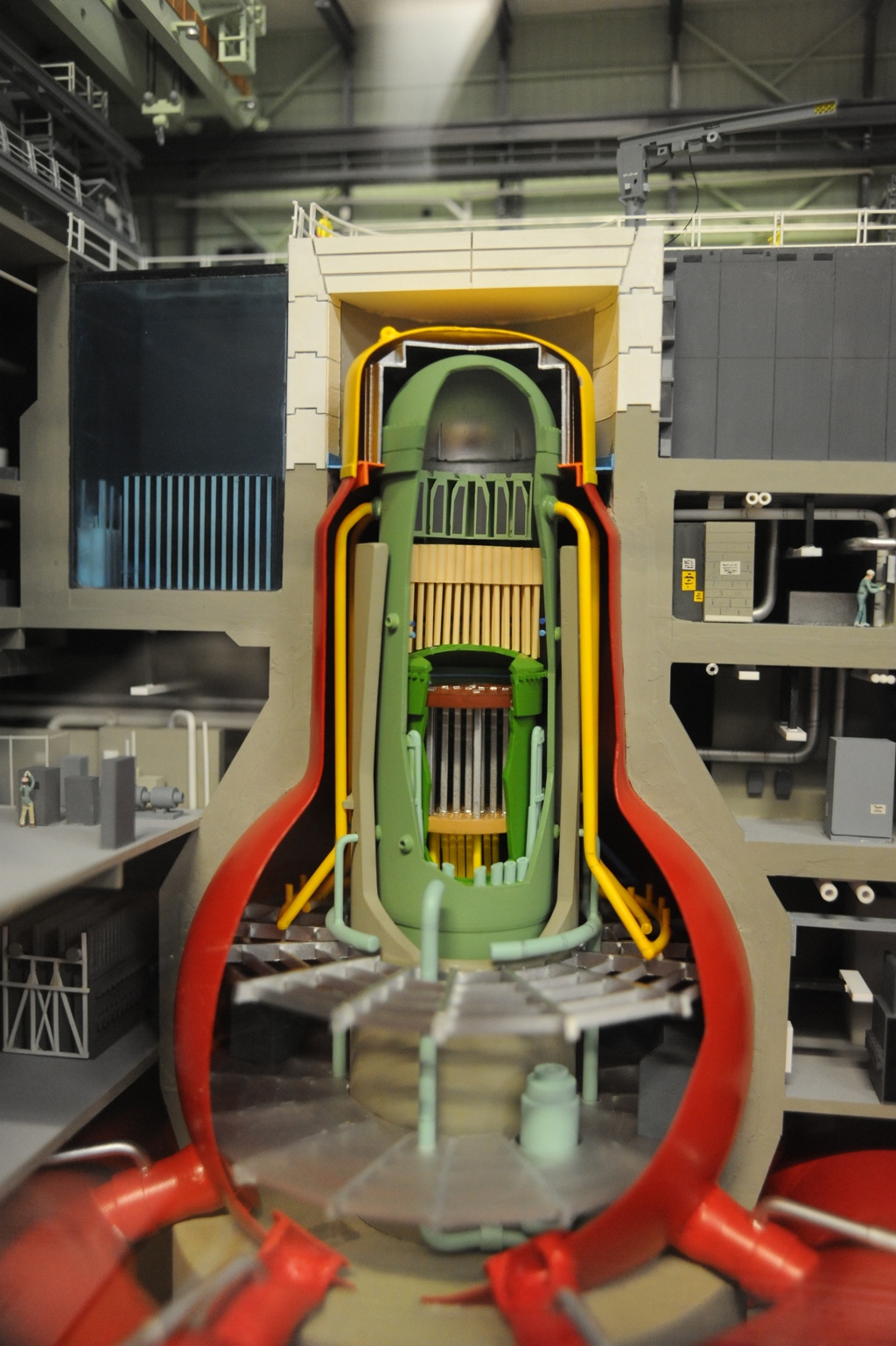 Multiple Barriers
[Speaker Notes: What if ...?

Answer has to be credible-

	Multiple barriers block fuel from “you”]
[Speaker Notes: As animated:
	Fuel, cladding
	Reactor Vessel (~4-8 inches thick)
	Bioshield wall (4 ft thick)
	Weir wall (24 ft tall, 1.5 ft thick)
	Drywell (5ft thick)
	Containment Vessel (1.5 in thick)
	Sheild Building (3 ft thick)

*BWR mark 3 containment shown, others are different but must meet same design requirements.  (like cars have crash test requirements)

One of these design requirements is an aircraft crash: (next slide)]
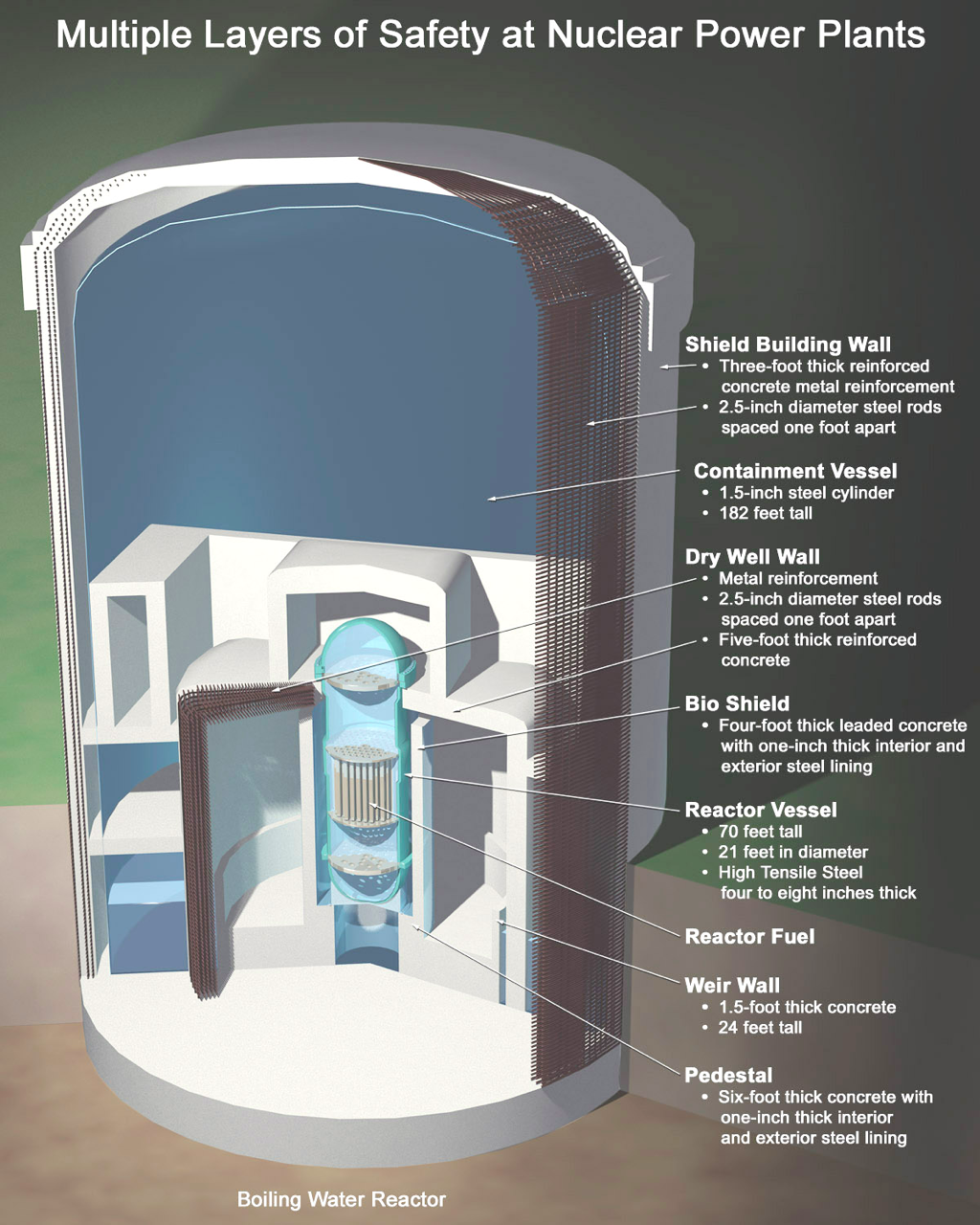 [Speaker Notes: Thickness of layers]
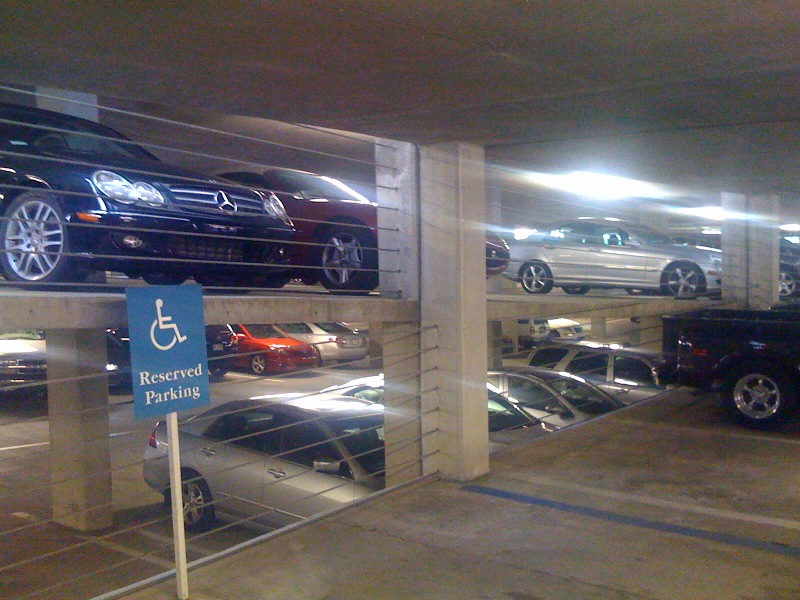 [Speaker Notes: For perspective- our parking garage  
How much concrete does it take to hold a car?]
[Speaker Notes: Aircraft Impact assessment- Design Requirement (767)
	Impact is modeled with computer program, but how do you know its right?
		Go try it and see if your program was right

Model Verified with F-14
	1/2in deep hole in concrete slab.]
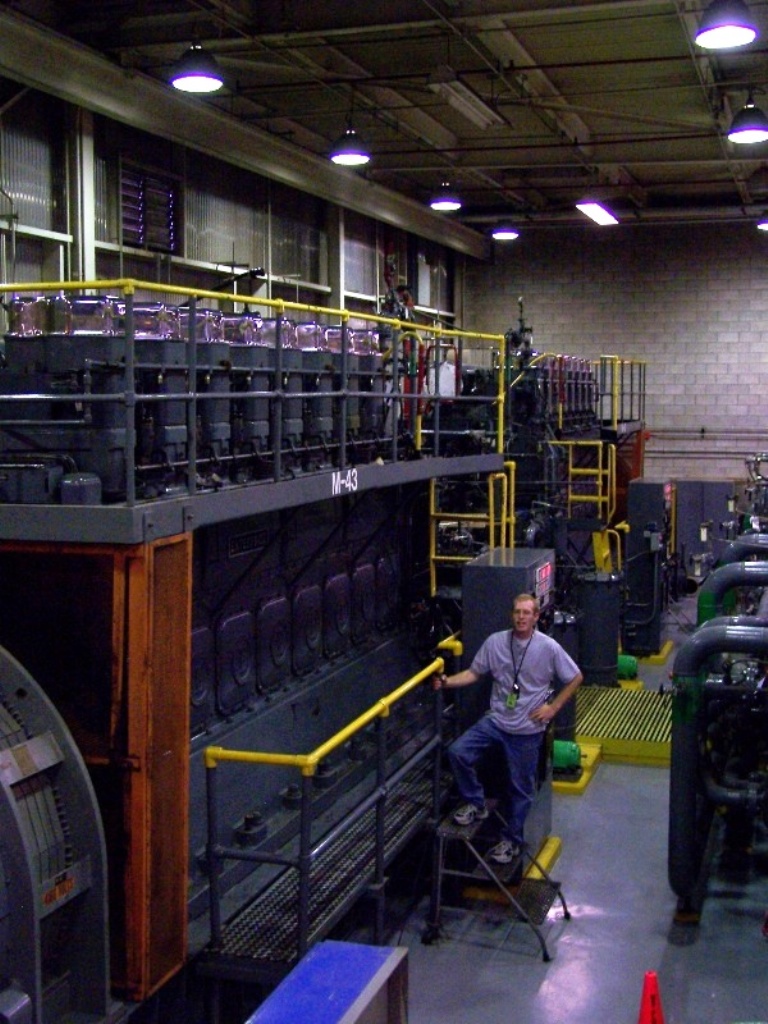 (Emergency Systems)
[Speaker Notes: Decay heat-
	Reactors still heat up as the atoms we broke stabilize  (falls of quickly)
	
	MUST HAVE COOLING AFTER SHUTTING DOWN
	
	What if airplane crash takes out power!!
		Need failsafe cooling systems (ECCS)]
[Speaker Notes: Example:
	Core spray on a BWR
	Push button gets you 10,000 gpm spray on the fuel


ECCS
(BWR- ADS, HPCI(CS), RCIC, LPCI(CS), 
(PWR- SRV, HPSI, RHR, Aux FW)]
[Speaker Notes: But what if they break?
	Single Failure Design- in multiple trains

	How many are enough??  
		EPR has 4, 
		Passive reactors attempt the opposite- no moving parts required (IFR)
	Again- designs are different, but have to meet same design requirements.]
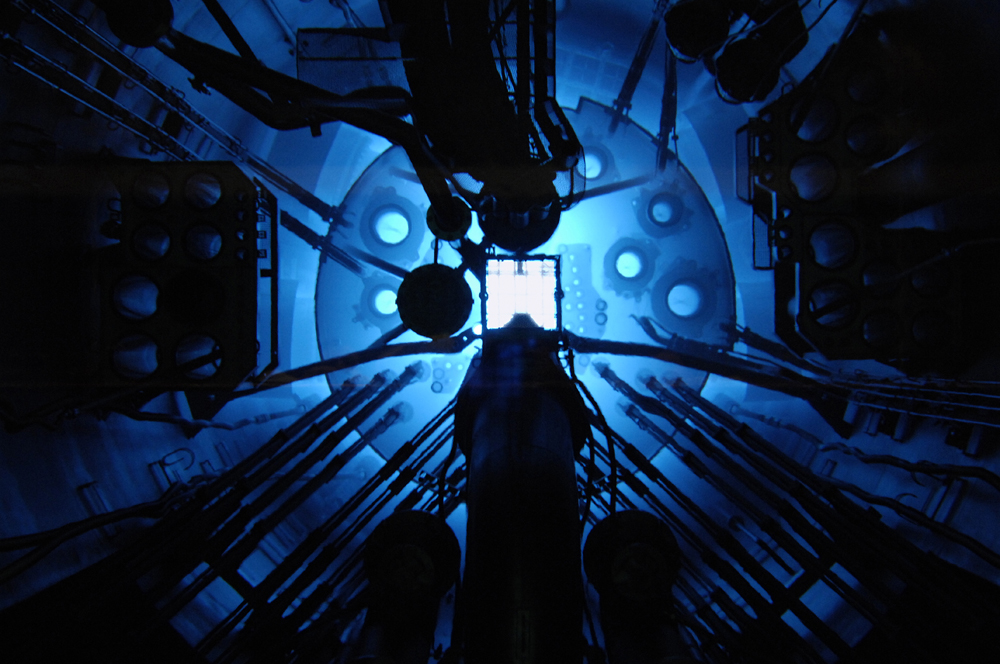 Inherent Safety

(this is reactor physics)
[Speaker Notes: A reactor cannot blow up like a bomb, for several reasons
	-fuel is not restrained- will just bend and stop reaction
	-Reactivity feedback mechanisms (moderator, doppler)
		-Enrichment too low
Don’t take my word for it- we’ll show you-]
[Speaker Notes: Thermalization-
	Neutron has to be SLOWED DOWN, 
	Or it will (most likely**) bounce off the uranium-235.]
A Control Rod Is Rapidly Pulled From The Reactor-

 What Will Happen?
[Speaker Notes: talk them through as follows:
	1: rod pulled, chain reaction starts...
	2: so what happens to water temp
	3: what happens when water heats up (boils)
	4: what happens to neutrons if water boils? (speed up)
	5: And if neutrons go too fast what happens to reactor (shuts off)

So your telling me I can pull the control rod out
(try to make the thing blow up like a bomb)
and it will SHUT ITSELF DOWN!]
[Speaker Notes: LETS TRY IT!  (BORAX)  (Long video- but can skip forward)

Did this reactor blow up?  (nuclear explosion vs steam explosions)]
[Speaker Notes: Another reactor (Special Power Excursion Reactor Test)

But now a twist.... 
	what If we kept the water and steam inside a container when this happened?   
	(go to water heater slide)]
[Speaker Notes: Same as you get overheating a water heater- we’d get a steam explosion

**Steam explosions aren’t little things!!]
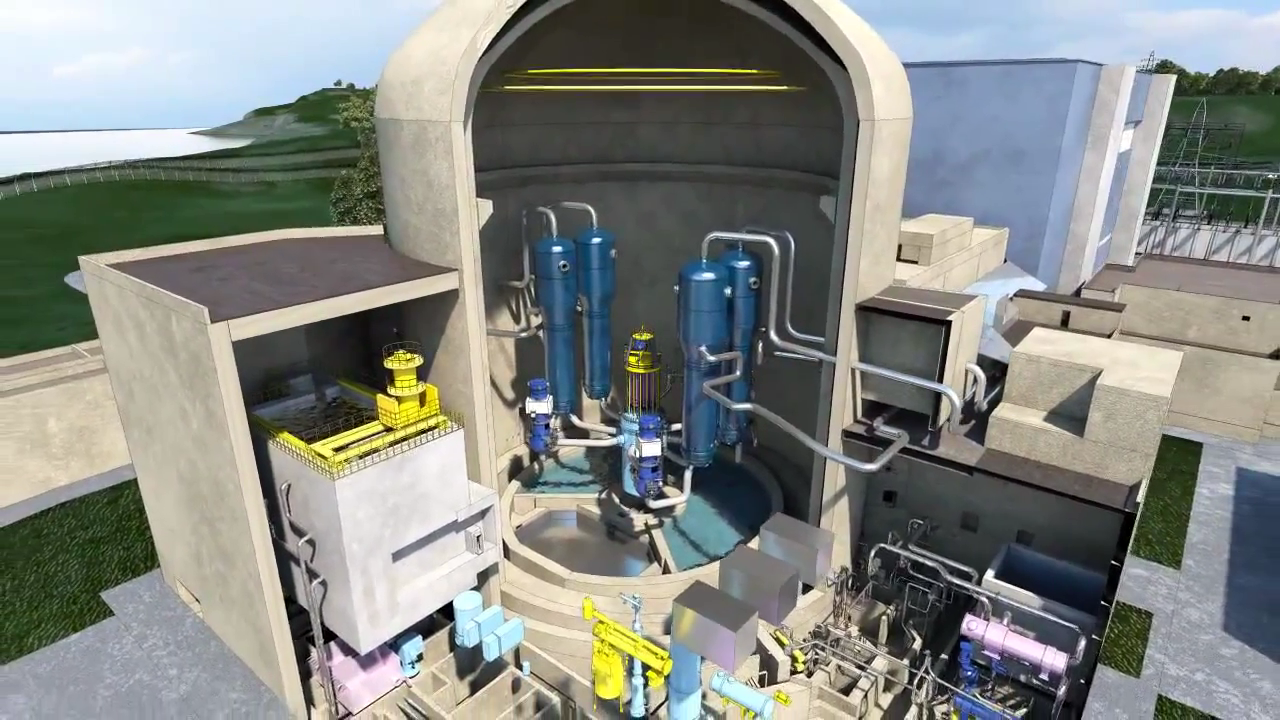 [Speaker Notes: LOCA- Steam pressure-Containment Integrity

~580*F coolant, what happens if you break RCS pipe-
	Containment fills with steam (~50psi)
		This is why we have a containment building
			Allow us to cool and reuse the water (ECCS)
			Keep the coolant from “getting out”

ALL US REACTORS ARE DESIGNED TO WITHSTAND A COMPLETE BREAK IN THE RCS.]
Humans
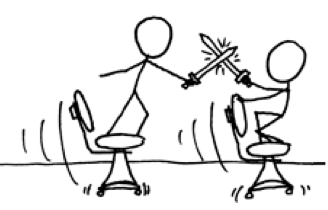 [Speaker Notes: No matter how well the systems are designed,
	A person still runs them...]
[Speaker Notes: So lets get Homer out of the way.

Notice how complicated the control panel is...]
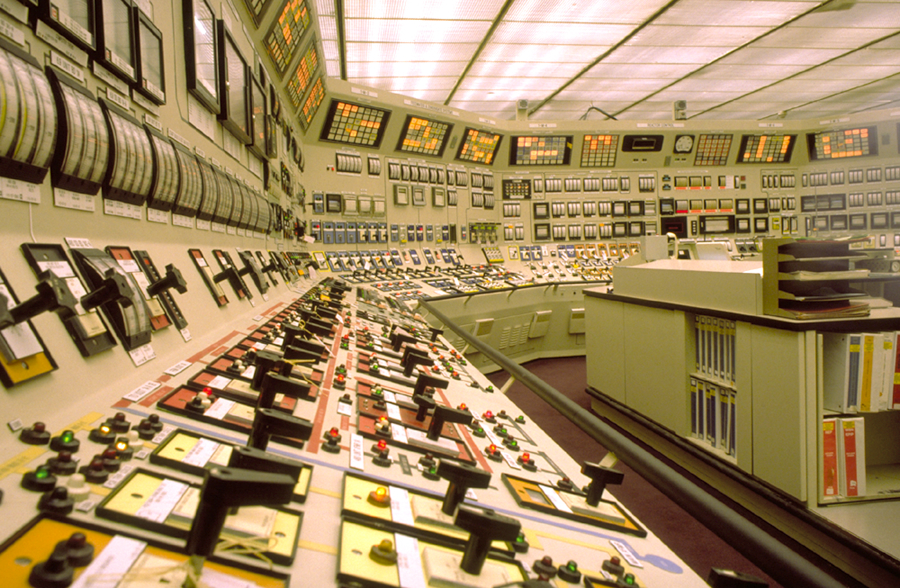 [Speaker Notes: THIS IS A REAL ONE (Oconee)

-SRO training, initial testing, Simulator refresh
	Knowing the buttons only skims the surface....

Red carpet-
	Need operator approval because you’d be in arms reach of buttons

Three way communication (try it with a student)
	Have to get things right in nuclear...(even though it can’t blow up)]
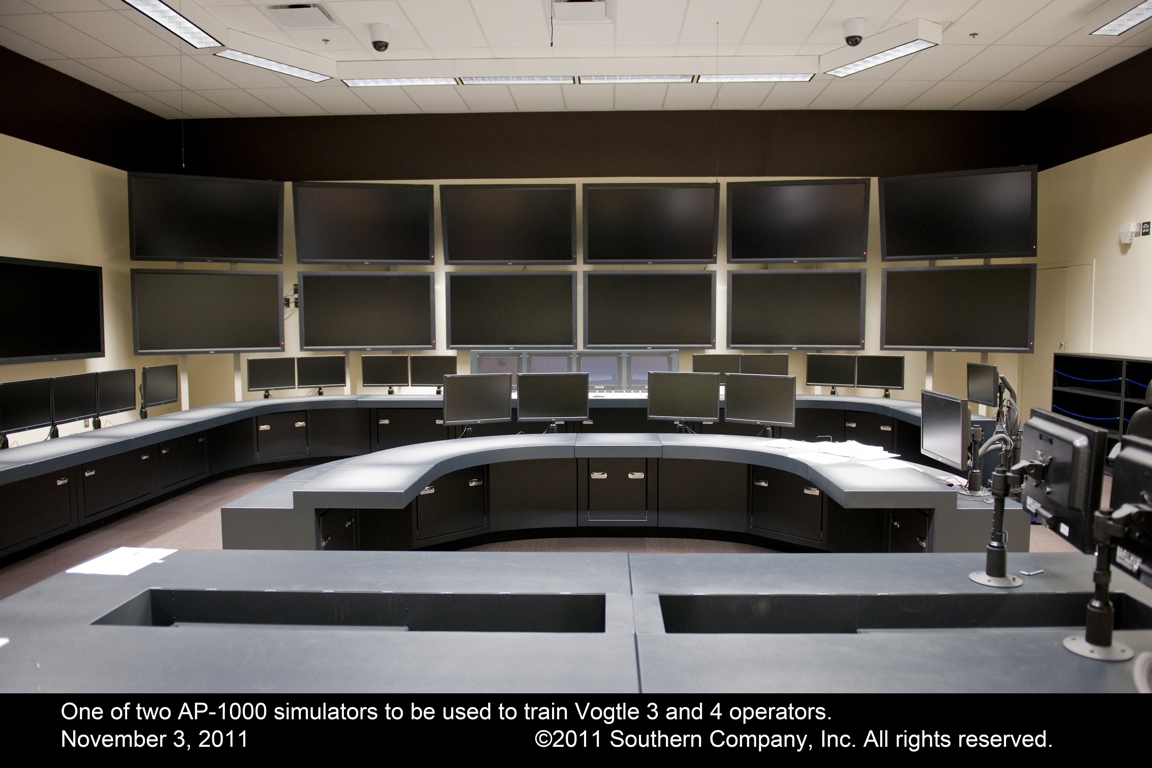 [Speaker Notes: AP1000 Simulator]